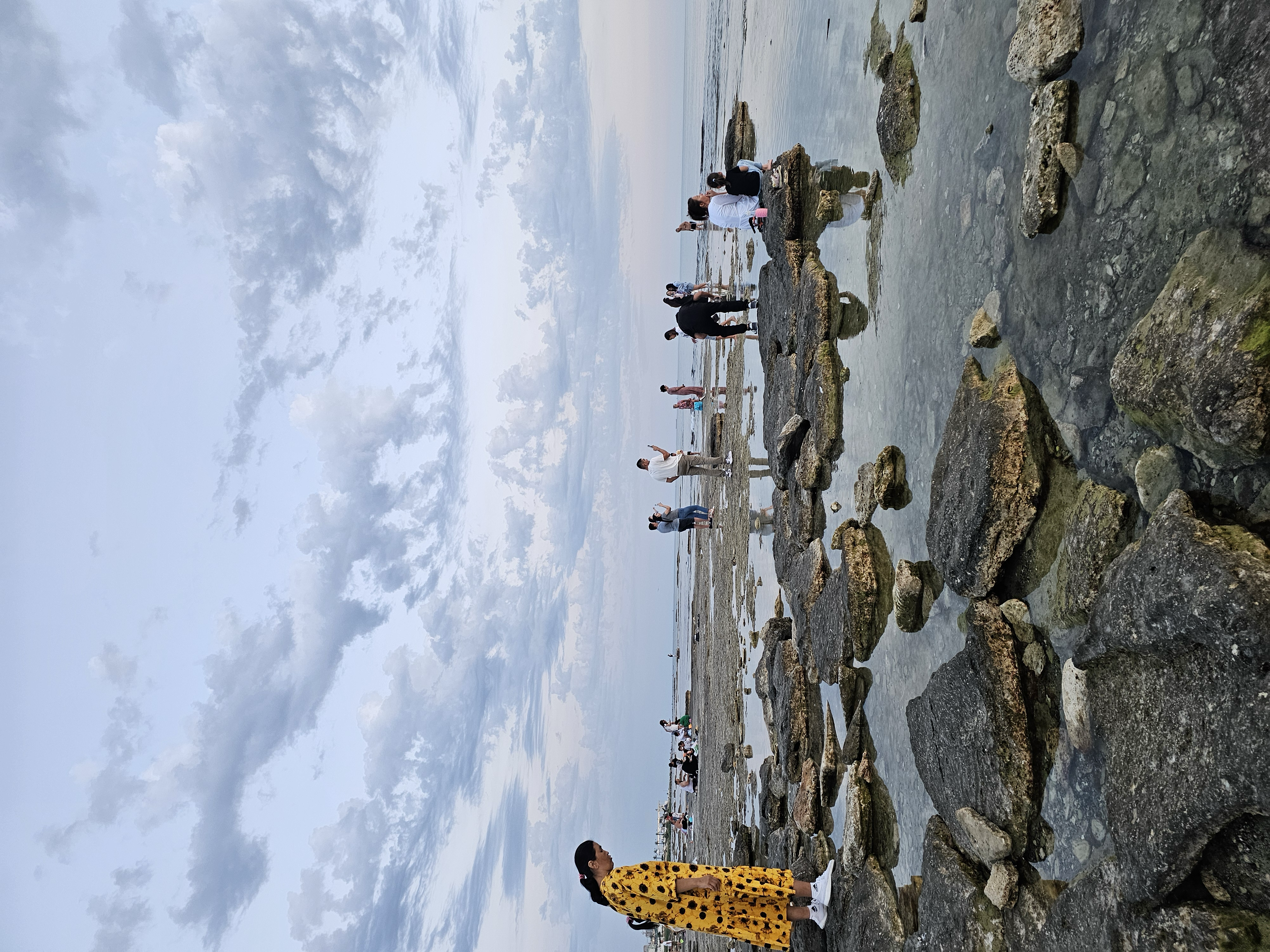 Механизмы сотрудничества общественности Прикаспийского региона
К.г.н., Могилюк Светлана 
Председатель Экофорума Казахстана
Региональный координатор Климатической сети гражданского общества Центральной Азии
Вызовы                      Решения
Трансграничный характер воздействия
Колебание уровня моря 
Расширение воздействия через крупные проекты (например производство водорода)
Конвенция ЭСПО -
Конвенция об оценке воздействия на окружающую среду в трансграничном контексте
Орхусская конвенция -
Конвенция об оценке воздействия на окружающую среду в трансграничном контексте
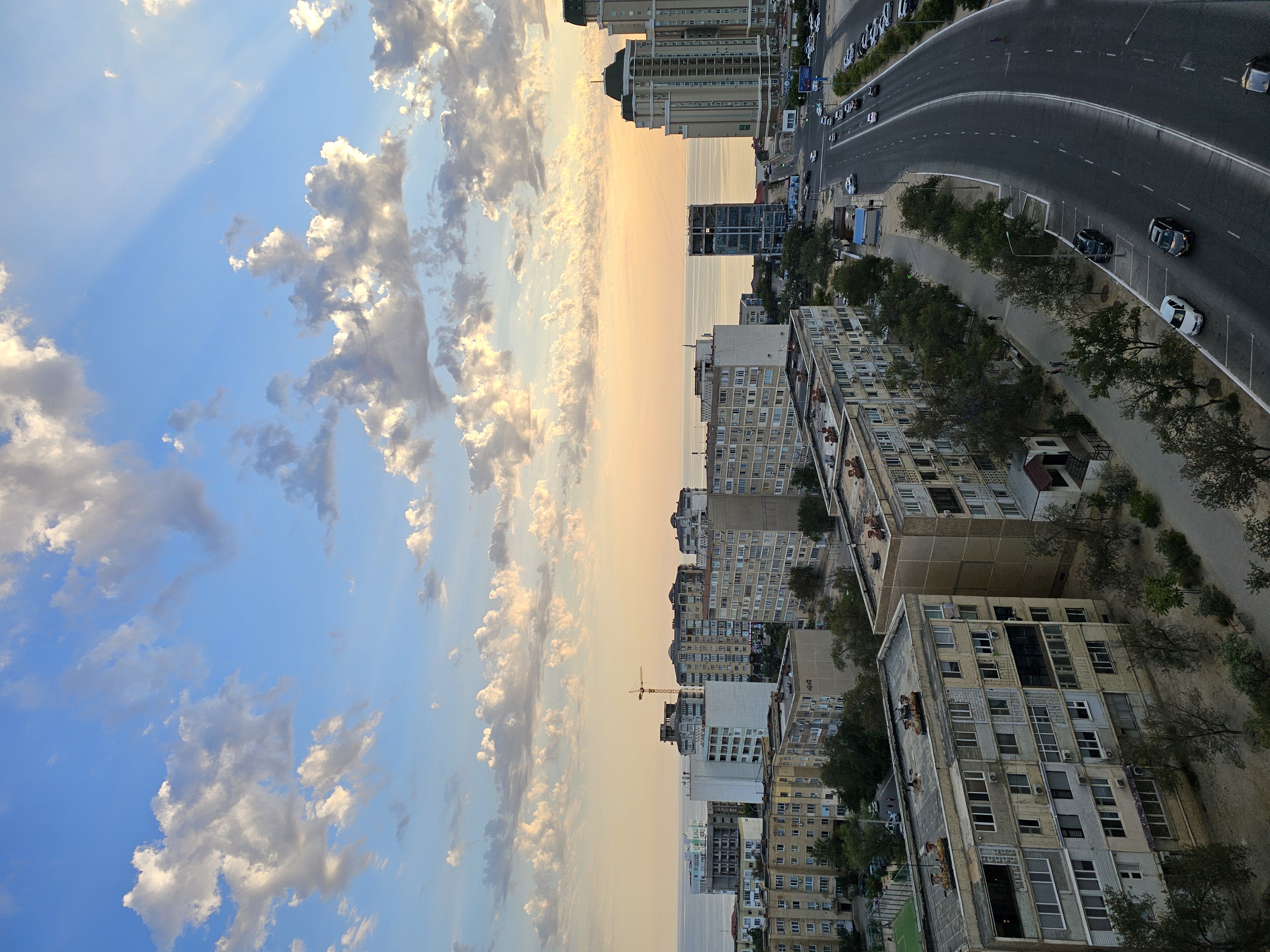 Единый экологический портал
ecoportal.kz
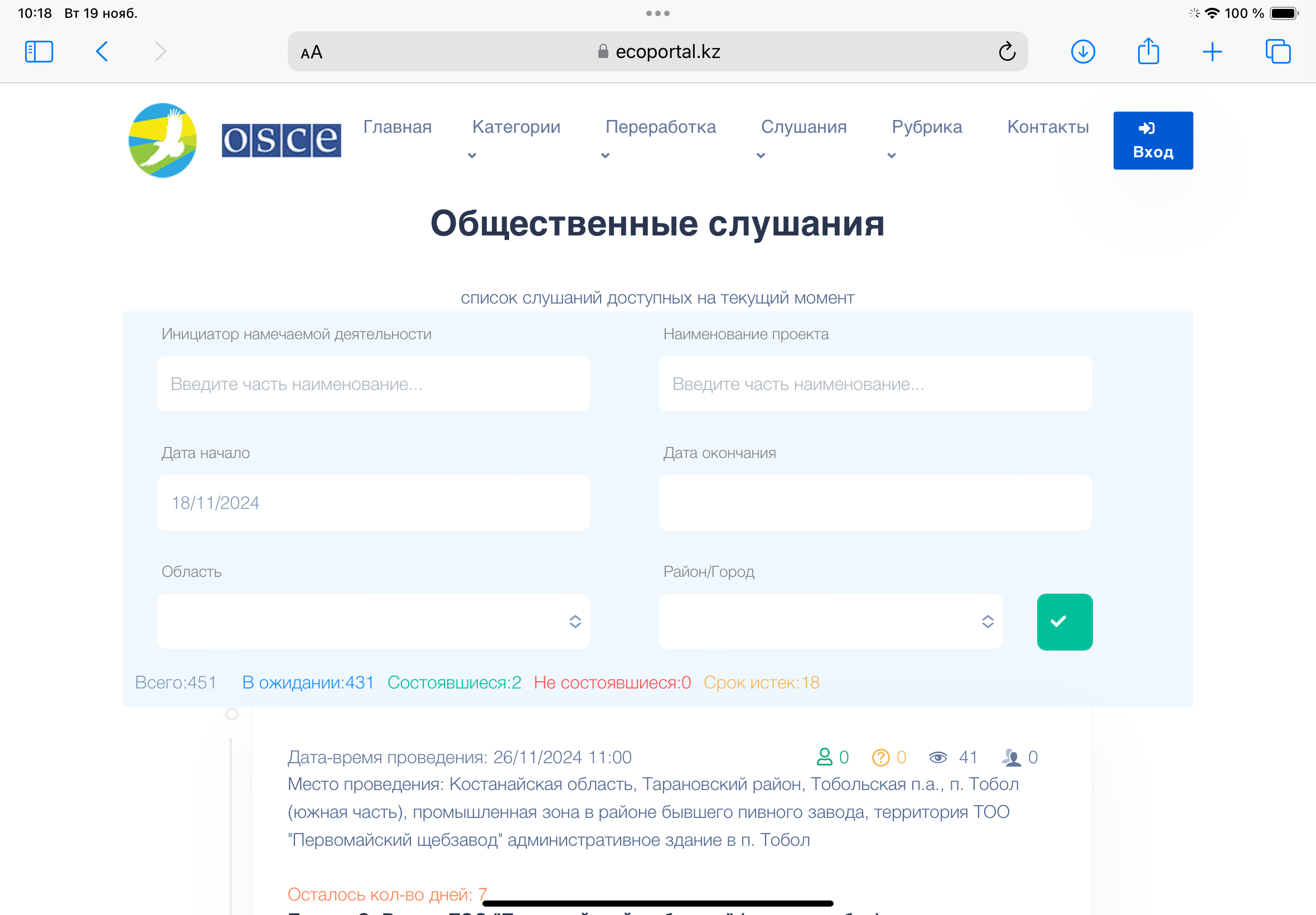 Дает возможность он-лайн доступа к объявлениям об общественных слушаниях во всей стране
Механизмы сотрудничества
Сети гражданского общества - позволяют более эффективно выстроить взаимодействие с государственными органами по ключевым трансграничным проблемам.
Орхусские центры - обеспечивают вовлечение широких слоев общественности
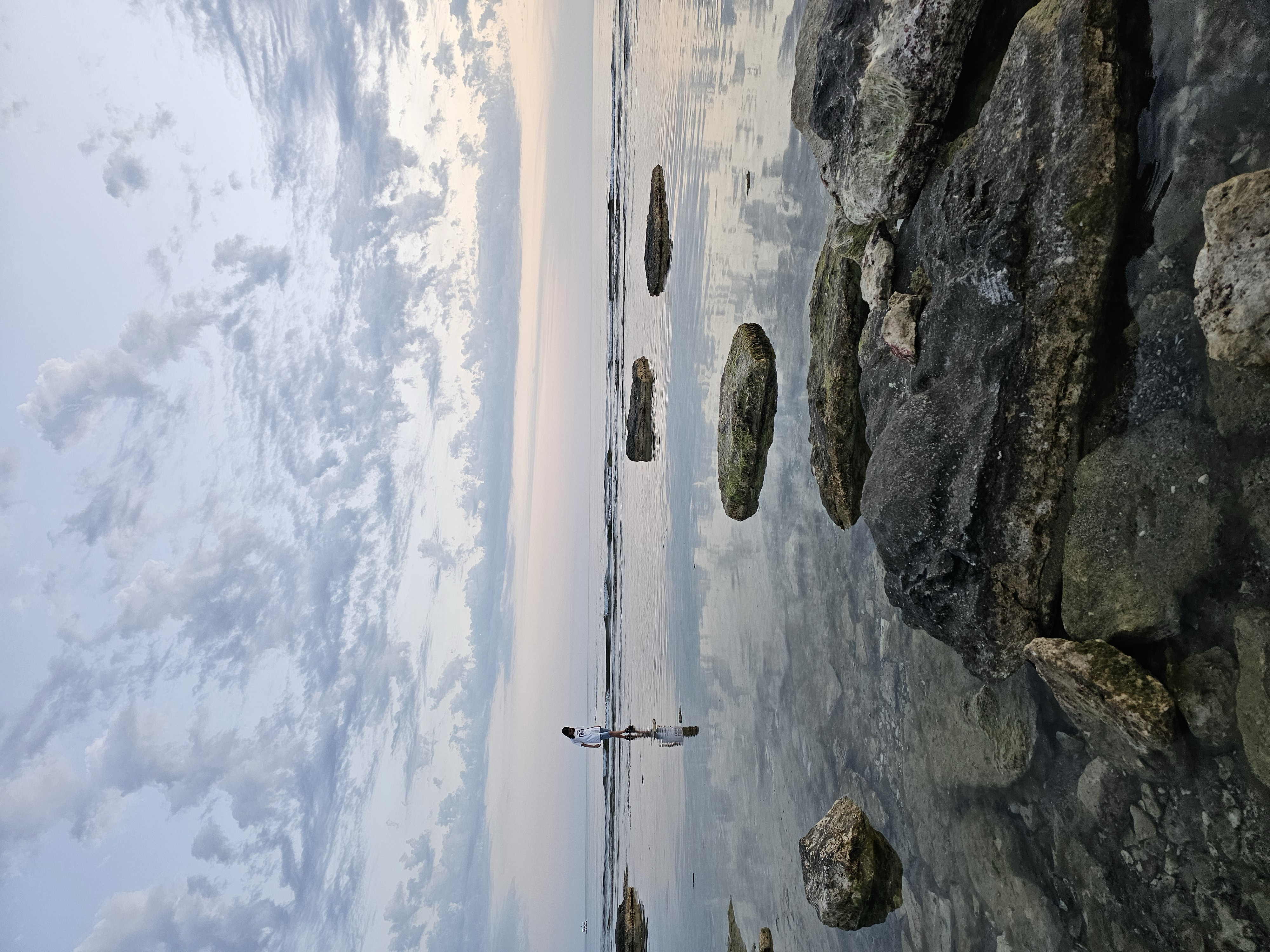 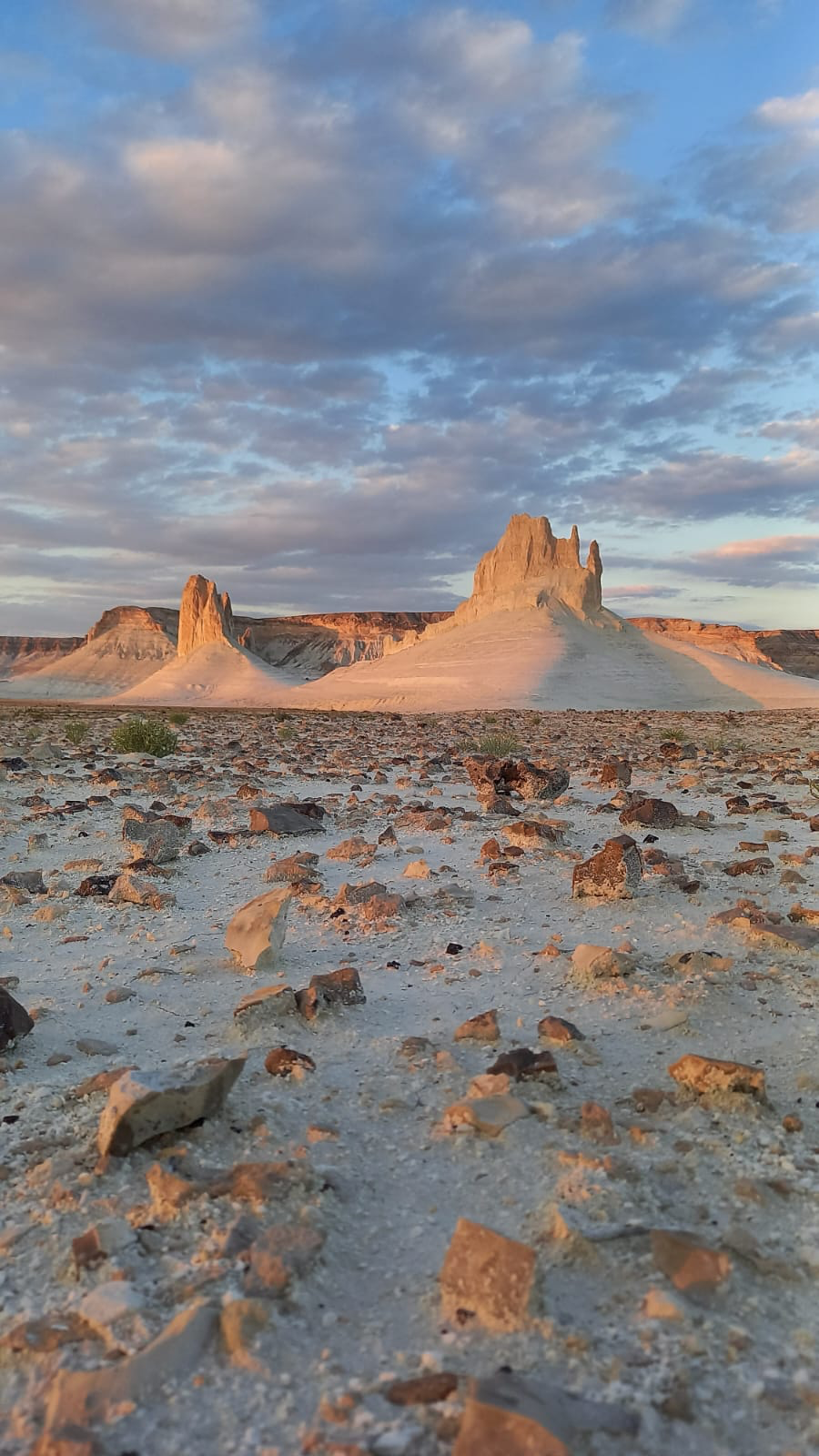 Примеры эффективного участия:
-  Строительство базы реагирования на нефтяные разливы в устье реки Урал. Удалось объяснить общественности пользу проекта и учесть высказанные рекомендации по охране биоразнообразия в дельте реки Урал.
-  Проект строительства отеля в урочище Бозжира. Общественная экологическая экспертиза обосновала риски реализации проекта.